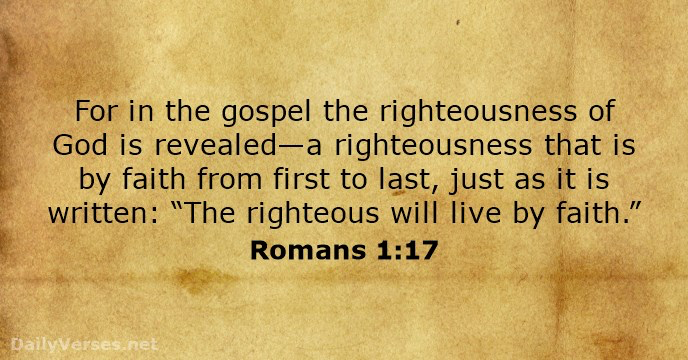 God Is
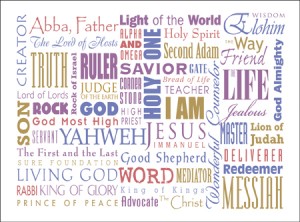 2 Peter 1:2-3 
May grace and peace be multiplied to you in the knowledge of God and of Jesus our Lord.3 His divine power has granted to us all things that pertain to life and godliness, through the knowledge of him who called us to his own glory and excellence.
2 Peter 3:17-18 
You therefore, beloved, knowing this beforehand, take care that you are not carried away with the error of lawless people and lose your own stability. 18 But grow in the grace and knowledge of our Lord and Savior Jesus Christ. To him be the glory both now and to the day of eternity. Amen.
John 17:3 
And this is eternal life, that they know you, the only true God, and Jesus Christ whom you have sent.
Jesus spoke to them, saying:
Isaiah 28:16 
 Therefore, this is what the Sovereign Lord says: “Look! I am placing a foundation stone in Jerusalem, a firm and tested stone. It is a precious cornerstone that is safe to build on. Whoever believes need never be shaken.
Exodus 15:11 “Who is like you, O Lord, among the gods?  Who is like you, majestic in holiness, awesome in glorious deeds, doing wonders?

Deuteronomy 3:24 ‘O Lord God, you have only begun to show your servant your greatness and your mighty hand. For what god is there in heaven or on earth who can do such works and mighty acts as yours?
Psalm 16:11 
You make known to me the path of life; in your presence there is fullness of joy; at your right hand are pleasures forevermore.
Isaiah 55:8-9 
For my thoughts are not your thoughts, neither are your ways my ways, declares the Lord. 9 For as the heavens are higher than the earth, so are my ways higher than your ways and my thoughts than your thoughts.
Numbers 23:19 
God is not man, that he should lie, or a son of man, that he should change his mind. Has he said, and will he not do it? Or has he spoken, and will he not fulfill it?
Hebrews 6:17-18 
So when God desired to show more convincingly to the heirs of the promise the unchangeable character of his purpose, he guaranteed it with an oath, 18 so that by two unchangeable things, in which it is impossible for God to lie, we who have fled for refuge might have strong encouragement to hold fast to the hope set before us.
Revelation 4:11  
“Worthy are you, our Lord and God, to receive glory and honor and power for you created all things,  and by your will they existed and were created.”
Isaiah 43:21 
The people whom I formed for myself that they might declare my praise.
John 15:5 
 I am the vine; you are the branches. Whoever abides in me and I in him, he it is that bears much fruit, for apart from me you can do nothing.
1 Corinthians 15:10 But by the grace of God I am what I am, and his grace toward me was not in vain. On the contrary, I worked harder than any of them, though it was not I, but the grace of God that is with me.
1 John 1:5-6 
This is the message we have heard from him and proclaim to you, that God is light, and in him is no darkness at all. 6 If we say we have fellowship with him while we walk in darkness, we lie and do not practice the truth.
2 Corinthians 3:16-18 
But when one turns to the Lord, the veil is removed. 17 Now the Lord is the Spirit, and where the Spirit of the Lord is, there is freedom. 18 And we all, with unveiled face, beholding the glory of the Lord, are being transformed into the same image from one degree of glory to another. For this comes from the Lord who is the Spirit.
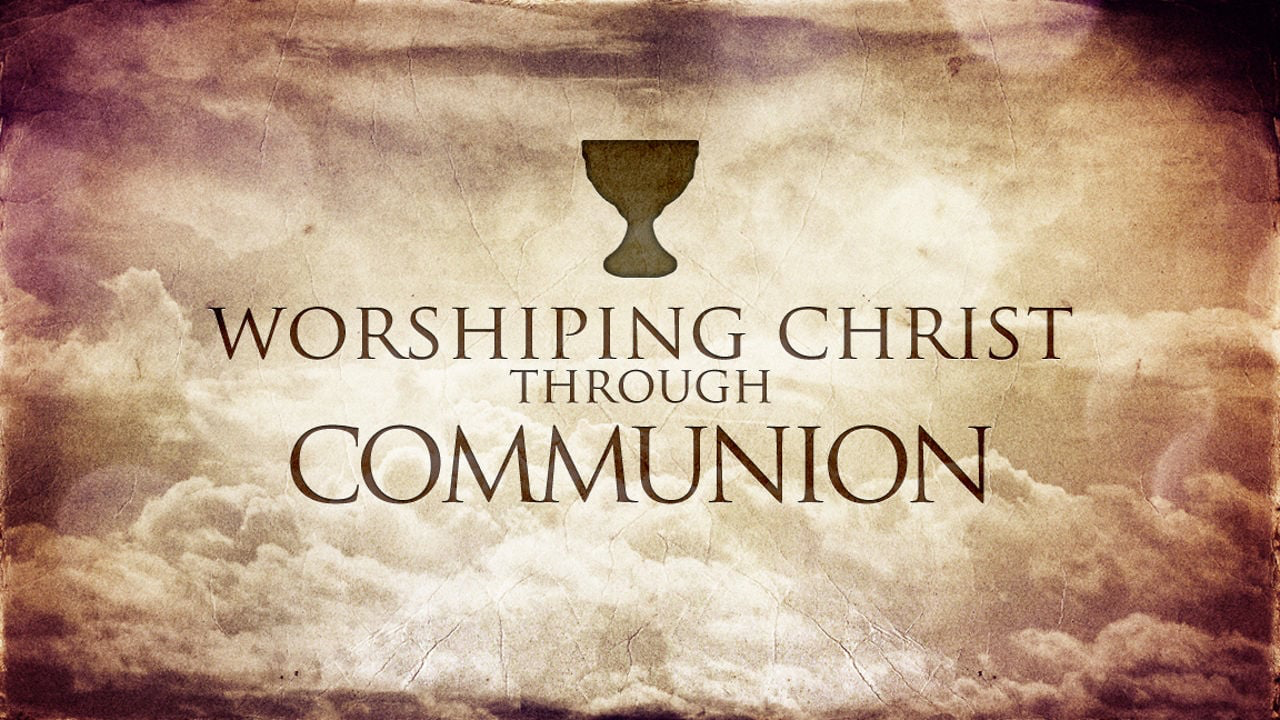 Sacrificial Love Remembered
Revelation 1:4-6 
Grace to you and peace from Him who is and who was and who is to come, and from the seven Spirits who are before His throne, 5 and from Jesus Christ, the faithful witness, the firstborn from the dead, and the ruler over the kings of the earth. To Him who loved us and washed us from our sins in His own blood, 6 and has made us kings and priests to His God and Father, to Him be glory and dominion forever and ever. Amen.
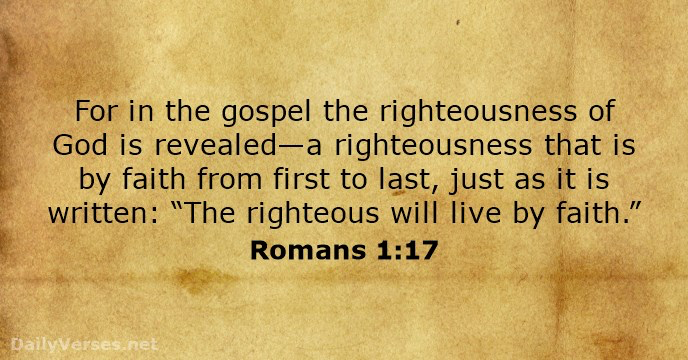